Loggbok kursen ultraljud dec 2020
Mitt namn
redovisning
Skicka loggboken senast 211217 till jesper.agrell@rvn.se
Personlig återkoppling sker kort därefter
Skicka examinationsprotokoll också (scanna/fota blankett)
Om loggboken är för stor för att skicka på e-post, Spara som…PDF:
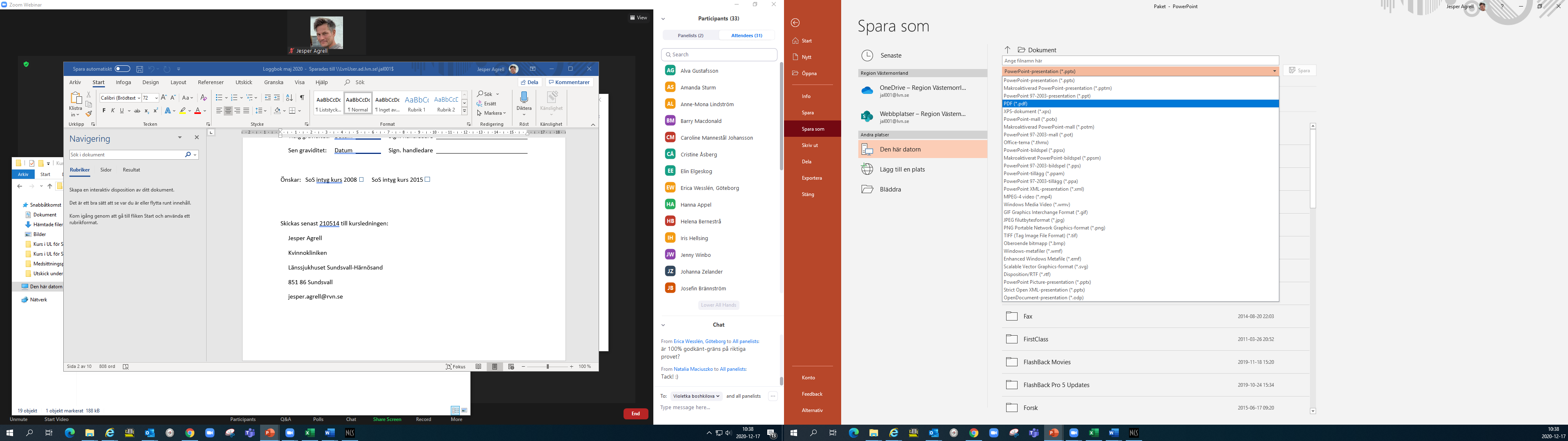 Kompetens att utföra vanliga undersökningar säkert och adekvat
Känna igen normal och onormal anatomi
Diagnostisera vanliga patologiska fynd 
Kunna bedöma när second opinion behövs
Grundläggande UL-mål under ST
Träning under handledning
Totalt under ST ca 300 ultraljudsundersökningar med möjlighet till support vid behov
Handledare = antingen
examinerad på SFOGs handledarkurs inom ultraljud, eller
minst två års arbete (inkl självständiga ultraljudsundersökningar) såsom specialist
Handledaren ska godkänna bilderna i loggboken innan de skickas in och aktivt deltaga för feedback kring bilderna. 
Handledaren examinerar enligt protokoll.
Praktisk träning
Loggbokens bilder
Bildoptimerade.
Avidentifierade.
Kort fallbeskrivning (= en textrad).
Minst 15 till antalet:
Obligatoriska (9 st).
Dessutom ytterligare 6 bilder.
Normal premenopausal gynekologisk undersökning (6 bilder): 
uterus i längssnitt med mätning av endometrium, 
uterus i tvärsnitt med mätning av bredd, 
ovarier bilateralt i två projektioner med mått i de tre dimensionerna (4 bilder)
Tidig graviditet med mätning av CRL <12v
Mätning av BPD i 1:a eller 2:a trimestern (BPD 21 – 55 mm)
Cervixmätning i 2:a eller 3:e trimestern
Nio Obligatoriska bilder
Exempelvis 6 av dessa:
Intrauterin spiral
FL, MAD
Placentaläge
Corpus luteum
Myom mätt i två dimensioner
Endometriemätning vid postmenopausal blödning
Hydrosonografi med/utan polyp/myom
Ovarialcysta
AFI/SDP
Placentarester vid postpartumultraljud
Extrauterin graviditet
Uterusanomali
Mola
Tidig duplex med lambda- eller T-tecken
Flödesmätning 
Artefakt med beskrivning
Ytterligare  6 bilder
uterus längssnitt med mätning
Fallbeskrivning (en textrad)
uterus i tvärsnitt med mätning
Fallbeskrivning (en textrad)
Vänster Ovarium med bredd + höjd
Fallbeskrivning (en textrad)
Vänster Ovarium med djup
Fallbeskrivning (en textrad)
höger Ovarium med bredd + höjd
Fallbeskrivning (en textrad)
höger Ovarium med djup
Fallbeskrivning (en textrad)
Crown-rump-length <12v
Fallbeskrivning (en textrad)
BiParietalDiameter 21 – 55 mm
Fallbeskrivning (en textrad)
Cervixlängd 2. – 3. trimestern
Fallbeskrivning (en textrad)
Valfri bild 1
Fallbeskrivning (en textrad)
Valfri bild 2
Fallbeskrivning (en textrad)
Valfri bild 3
Fallbeskrivning (en textrad)
Valfri bild 4
Fallbeskrivning (en textrad)
Valfri bild 5
Fallbeskrivning (en textrad)
Valfri bild 6
Fallbeskrivning (en textrad)